ФЕДЕРАЛЬНОЕ ГОСУДАРСТВЕННОЕ БЮДЖЕТНОЕ ОБРАЗОВАТЕЛЬНОЕ УЧРЕЖДЕНИЕ ВЫСШЕГО ОБРАЗОВАНИЯ«КРАСНОЯРСКИЙ ГОСУДАРСТВЕННЫЙ МЕДИЦИНСКИЙ УНИВЕРСИТЕТ ИМЕНИ ПРОФЕССОРА В.Ф. ВОЙНО-ЯСЕНЕЦКОГО» МИНИСТЕРСТВА ЗДРАВООХРАНЕНИЯ РОССИЙСКОЙ ФЕДЕРАЦИИФАРМАЦЕВТИЧЕСКИЙ КОЛЛЕДЖ
Лекция №6

«Послеродовый период и его осложнения»

для обучающихся по специальности
34.02.01– Сестринское дело



Ерушина Т.Е.
Красноярск 2022
План лекции
1. Процессы, происходящие в послеродовом периоде.
2. Работа физиологического отделении.
3. Сестринский процесс при уходе за родильницами в послеродовом периоде, 
4. Патология послеродового периода.
5. Структура и работа обсервационного отделения.
Послеродовый период, начинается сразу после отделения плаценты и выделения последа и продолжается 6-8 недель.
В этот момент начинается инволюция тех органов и систем, которые подверглись изменениями в связи с беременностью. Исключением являются:  
• МОЛОЧНЫЕ ЖЕЛЕЗЫ 
• ГОРМОНАЛЬНАЯ СИСТЕМА
Функции которых достигает в первые нескольких дней послеродового периода своего максимального развития и 
продолжается в течении периода лактации.
Характеристика послеродового периода:
• Продолжается в течение 6 недель (42 дня)
• Максимально выраженные изменения в органах и системах подвергшихся изменению в связи с беременностью и родами происходят в первые 8-12 суток после родов
• Происходит расцвет функции молочных желёз в связи с лактацией
Классификация послеродового периода:
• Первые 2-4 часа – ранний послеродовый период
• Далее начинается поздний послеродовый период
• В англоязычной литературе послеродовый 
период делят на:
- немедленный (первые 24 часа после родов) 
- ранний (первые 7 дней после родов)
- поздний (до 6 недель после родов)
Хронологическое деление на периоды весьма условно. 
Оно связано с тем, что осложнения, вызванные нарушением сократительной функции матки после родов и сопровождающиеся кровотечением, обычно развиваются в первые часы.
Анатомические и физиологические изменения в организме родильницы
В послеродовом периоде происходят изменения в половых органах (матке, влагалище, яичниках, маточных трубах),на тазовом дне и в молочных железах, а также во всех системах организма (эндокринной, пищеварительной, кровообращения, мочеотделения, и т.д.)
Состояние гормонального  гомеостаза
• Резкое понижение плацентарных гормонов
• Восстановление функции желез внутренней секреции
• Возобновление гипоталамо-гипофизарнояичниковых связей (Зависит от лактации)
Интервал между родами и появлением овуляторных циклов зависят от лактации:
• У некормящих – через 42 дня
• У кормящих – через 112 дней
Матка
• После рождения последа матка значительно уменьшается в размерах из-за резкого сокращения её мускулатуры. 
• Тело матки имеет почти шаровидную форму, сохраняет большую подвижность за счёт понижения тонуса растянутого связочного аппарата. 
• На 2–3 сут. пуэрперия тело матки обычно находится в состоянии перегиба кпереди (anteversioflexio). На положение матки в малом тазу влияет и состояние соседних 
органов (мочевого пузыря, кишечника).
Темпы инволюции матки зависят от многих факторов. Наибольшее влияние на контрактильность матки оказывают паритет, степень растяжения во время беременности (масса плода, многоводие, многоплодие), грудное вскармливание с первых часов.
• Реальные размеры матки и скорость её инволюции можно определить при УЗИ.
• В процесс инволюции матки вовлечены мышечные клетки, межмышечная соединительная ткань и сосуды миометрия.
Шейка матки 

имеет вид тонкостенного мешка с широко зияющим наружным зевом с надорванными краями и свисающего во 
влагалище. Шеечный канал свободно пропускает в полость матки кисть руки.
Формирование шейки матки:
• Инволюция ш.м. происходит медленнее чем тела
• Начинается с внутреннего зева: ч\з 10-12 ч. уменьшаясь до 5-6 см в d
• через 3 суток пропускает один палец
• Формирование шеечного канала заканчивается к 10 дню, внутренний зев закрывается полностью
• Наружный зев смыкается к 3 неделе.
Влагалище
• Стенки влагалища приобретают прежний тонус через 3 недели

• Слизистая влагалища становится тонкой, понижается секреция желёз (гипоэстрогения)

• Тонус мышц промежности восстанавливается к 10-12 дню
ЗАЖИВЛЕНИЕ ВНУТРЕННЕЙ ПОВЕРХНОСТИ МАТКИ 
НАЧИНАЕТСЯ С РАСПАДА И ОТТОРЖЕНИЯ ОБРЫВКОВ 
ГУБЧАТОГО СЛОЯ ДЕЦИДУАЛЬНОЙ ОБОЛОЧКИ, 
СГУСТКОВ КРОВИ. 

В ТЕЧЕНИЕ ПЕРВЫХ 3–4 ДНЕЙ ПОЛОСТЬ МАТКИ ОСТАЁТСЯ СТЕРИЛЬНОЙ. ЭТОМУ СПОСОБСТВУЕТ ФАГОЦИТОЗ И ВНЕКЛЕТОЧНЫЙ ПРОТЕОЛИЗ. 

РАСПАДАЮЩИЕСЯ ЧАСТИЦЫ ДЕЦИДУАЛЬНОЙ
ОБОЛОЧКИ, СГУСТКИ КРОВИ И ДРУГИЕ 
ОТТОРГАЮЩИЕСЯ ТКАНЕВЫЕ ЭЛЕМЕНТЫ ОБРАЗУЮТ 
ЛОХИИ.
Лохии (греч. Lochia — послеродовые отчищения) — послеродовые выделения (кровь, слизь, продукты распада мышечных клеток и децидуальная ткань).
В течение 6 нед выделяется около 500–1500 мл лохий, pH их нейтральный или щелочной.
В первые 2–3 дня лохии кровянистые, в их составе преобладают эритроциты (lochia rubra).
На 3–4 сут. лохии принимают кровянистосерозный вид. 
В их составе преобладают лейкоциты  (lochia serosa).
Спустя неделю после родов в маточном отделяемом появляются слизь, децидуальные клетки и клетки плоского 
эпителия, а эритроциты почти исчезают  (lochia alba). 
При физиологическом течении послеродового периода лохии имеют своеобразный прелый запах, их выделение обычно прекращается через 5–6 нед.
Инволюция матки по УЗИ
1-й -----
2-й 134*71 мм
3-й 124*71 мм
4-й 117*69 мм
5-й 113*66 мм
6-й 109*64 мм
7-й 106*64 мм
8-й 103*63 мм
Под влиянием пролактина происходит усиленный приток крови к молочным железам. 
• Секреция молока происходит в результате сложных рефлекторных и гормональных воздействий и регулируется нервной системой и лактогенным (пролактин) гормоном аденогипофиза.
• Стимулирующее действие оказывают гормоны щитовидной железы и надпочечников. 
• Мощный рефлекс реализуется при акте сосания.
Сердечно-сосудистая система
• Физиологическая кровопотеря во время родов не должна превышать 0,5% (300-400 мл) от массы тела
• Минутный объем сердца сразу же возрастает на 80% 
Это связано с:
• выключением плацентарного кровотока
• возврата внесосудистой жидкости в кровоток 
• увеличением венозного возврата
Мочевыводящая система (особенности):
• За счет длительного сдавливания мочевого пузыря головкой плода- слизистая мочевого пузыря отечна
• Сниженный тонус за счет неполного опорожнения во время беременности, в 1-е сутки может наблюдаться задержка мочи.
• Расширение мочеточников, почечных лоханок (риск)
• Восстановление морфофункциональных взаимоотношений к 6 неделе после родов
Пищеварительная система
Восстановление к 6 неделе после родов: 

• сниженная моторика ЖКТ

• возвращается к исходному уровню синтез белков в печени
Обмен веществ:
• На 2-3 день снижается концентрация глюкозы –снижается потребность в инсулине у больных СД
• Снижение массы тела за счет уменьшения жидкости и электролитов, накопленных во время беременности (в среднем 4 кг в послеродовом периоде)
• Потеря жидкости в первые 7 дней – 2л, в последующие 5 недель – 1,5л
• Экскреция жидкости происходит за счет межклеточной жидкости.
• Также происходят различные изменения в содержании гормонов альдостерона и прогестерона.
Маммогенез - развитие молочной железы

 Лактогенез – инициация секреции молока

Галактопаэз—поддержание секреции молока

Галактокинез – удаление молока из железы
Лактация обеспечивается двумя процессами:
• Секрецией молока под влиянием пролактина

• Опорожнением железы под влиянием окситоцина
Характеристика нормального послеродового периода:
• Удовлетворительное состояние
• Нормальная температура тела
• Нормальная частота пульса, АД
• Правильная инволюция матки
• Нормальное количество и состав лохий
Сразу после родов у родильницы может быть озноб в течении 5-10 мин. 


Это связано с резким выбросом в кровь регрессивных продуктов обмена веществ в мышечных клетках, а также микроэмболией ОВ.
Температура тела может быть до субфебрильной в двух случаях:

• при нагрузке всей мускулатуры во время родов

• при массивном восходящим проникновением 
микроорганизмов из влагалища в матку (2-3 день)
В случае повышенной температуры в 
течении нескольких дней, тахикардии,
изменения в анализах крови и мочи 
следует насторожиться.
В первые часы может сохранятся слабость.


Усталость, ощущение ссаднения
растяжения вульвы и влагалища, но исчезают в первые дни послеродового периода.


 Родильница нуждается в отдыхе, покое, глубоком сне.
У многих родильниц усиленное потоотделение, следовательно усиление жажды.
Расслабление и растяжение передней брюшной стенки ведет к гипотонии кишечника - задержка стула в первые дни послеродового периода
Длительное сдавление головкой мочевого пузыря приводит к его атонии -задержка мочи, отсутствие позывов, даже при его переполнении.
Ведение послеродового периода
Цели послеродового наблюдения:
• Максимально быстрое возвращение родильницы к нормальной жизни, формирование навыков исключительно 
грудного вскармливания

• Профилактика послеродовых осложнений

• Сохранение здоровья новорождённого и предотвращение его заболеваний.
Нахождение в родзале после родов 2-4ч.

Соблюдение принципа цикличности заполнения палат

Активное ведение послеродового периода (раннее вставание – через 4-6ч)
Строго следить за соблюдением гигиены, половых органов и молочных желез. Омывание молочных желез начиная от соска, заканчивая подмышечной впадиной.

Уход за промежностью, особенно со швами.

Обработка швов
Для профилактики генитального пролапса назначается комплекс упражнений:

• Медленное сжатие
• Сокращения
• Выталкивание

• После восстановления тонуса мышц промежности нужно начинать восстанавливать тонус мышц брюшного пресса.
Питание
Здоровая родильница возвращается к привычному для неё рациону питания.
Для восстановления тонуса кишечника:
• Продукты, богатые клетчаткой
• Кисло-молочные продукты
• Кислородные коктейли
Исключить:
• Сахар, кондитерские изделия, крупы
• Облигатные аллергены (цитрусовые, шоколад, мед, грибы, ягоды, морепродукты)
Для реализации грудного вскармливания необходимо:
• Немедленное прикладывание ребёнка после рождения к груди матери
• Совместное пребывание матери и ребёнка в родильном доме
• Исключение всех видов питья и кормления, кроме грудного молока
• Недопустимость применение сосок, рожков и пустышек, ослабляющих оральную моторику новорожденного 
• Кормление ребёнка грудью по первому требованию, без ночных интервалов
• Максимально ранняя выписка из родильного дома
Абсолютные противопоказания к грудному вскармливанию:
• Употребление наркотиков и алкоголя
• Т- клеточная лейкемия
• Рак молочной железы
• Герпетическая сыпь на сосках
• Активная форма туберкулёза лёгких
• Приём химиотерапевтических средств при онкологических заболеваниях
• ВИЧ –инфекция
• Галактоземия у ребёнка
При благоприятном течении послеродового периода в роддоме родильницу выписывают на 4-6 сутки с рекомендациями:

• Половой покой 1,5 мес.
• Явка в ЖК через 1 мес
• Грудное вскармливание
• Личная гигиена, сцеживание
Контрацепция: эксклютон, чарозетте, микролют (прогестины) по 1 т х 1 р\д ежедневно без перерыва при кормлении грудью 
• при прекращении грудного вскармливания обратиться к гинекологу для назначения КОК
• При повышении температуры тела, появлении неприятных выделений из половых путей, болях внизу живота, ухудшении общего самочувствия срочно обратиться к гинекологу
Патология послеродового периода:
1. Кровотечение в раннем послеродовом периоде.
2. Не воспалительного характера (гипогалактия и агалактия)
3. Послеродовые инфекционные осложнения
• Мастит О 91
• Эндомиометрит N71.0
• Перитонит О 85
• Сепсис О 85
• Послеродовый гипопитуитаризм (синдром Шихана)
Кровотечение в раннем послеродовом периоде м\б обусловлено:
• Гипотонией и атонией матки
• Задержкой части последа в полости матки
• Наследственными или приобретенными дефектами гемостаза
• Разрывом матки и мягких тканей родовых путей
Гипогалактия и агалактия.
Причины:
• Заболевания органов внутренней секреции
• Возрастные первородящие
• Инфантилизм
• Заболевания ССС
• Поздние гестозы
• Массивные кровопотери в родах и раннем послеродовом периодах
• Травматические акушерские операции
• Послеродовые инфекции
• Трещины сосков, маститы
• Нерациональный режим и диета кормящей матери
• Физическое и психическое  переутомление
• Позднее прикладывание ребёнка к груди 
• Недостаточность сосательного рефлекса у новорождённого
Профилактика: массаж молочных желёз, при втянутых и плоских сосках — их вытягивание по 4—5 раз в день через марлю; после родов —прикладывание ребёнка к груди. В последующем — кормление с равными промежутками в течение 15—20 мин в определенное время суток с обязательным 6-часовым ночным перерывом; сцеживание молока после кормления.
Лечение: при первичной Г. — стимулирующие лактацию и общеукрепляющие препараты; при вторичной — правильный режим, рациональное питание, витаминотерапия, физио- и психотерапия.
Трещины сосков
Трещины сосков – это мелкие разрывы на коже груди и сосках, которые появляются, как правило, у кормящих матерей.
Существует несколько причин появления трещин сосков, вот некоторые из них:
• Несоблюдение правил гигиены: недостаточный уход за кожей сосков
• Использование в уходе за кожей груди средств, которые сушат кожу и снижают ее эластичность (например спирт, зеленка). 
• Неправильное прикладывание ребенка к груди, когда во рту малыша оказывается только сосок.
• Насильственное отнятие груди, когда малыш не открыл ротик, также способствует появлению трещин на груди. 
• Гиповитаминоз
Профилактика трещин сосков
• Профилактику трещин сосков рекомендуется начинать еще во время беременности.
• рекомендуется носить хлопчатобумажные бюстгальтеры, которые подходят по размеру и не натирают кожу. 
• После ежедневного душа рекомендуется в течение минуты осторожно массировать кожу вокруг сосков мягким махровым полотенцем и смазывать детским кремом
Основным средством профилактики образования трещин сосков является правильное прикладывание ребенка к груди. Кормящая мама должна следить за тем, чтобы ребенок правильно сосал грудь, захватывая не только сосок, но и ареолу. Когда ребенок приложен к груди правильно его подбородок касается груди, а верхняя губа практически полностью скрывает ареолу. Не рекомендуется вынимать сосок изо рта младенца, если ребенок его не отпускает.
Для того чтобы он разжал ротик достаточно вставить в уголок рта малыша мизинец. Также после кормления рекомендуется смазать кожу в области соска ланолиновым маслом
Лечение
Основные средства, применяемые в лечении трещин сосков преимущественно состоят из витамина группы В – дексапантенола, который обладает ранозаживляющим действием на кожу. 

 Мазь и крем от трещин сосков Бепантен –содержит витамин группы В, который способствует быстрому заживлению трещин на коже груди. Мазь от трещин Бепантен наносят на кожу в области трещин после каждого кормления грудью.
Спрей Пантенол также содержит витамин группы В. Спрей распыляют на кожу в области тещин с расстояния 10-20см после каждого кормления.

Корнегрегель это лекарственное средство, применяемое в лечении трещин сосков в виде геля. Гель от трещин сосков наносят на кожу после каждого кормления.

Ланодерм - средство содержащее чистый 
Ланолин, защищают кожу от высыхания, делает ее более эластичной и прочной. 
Кремы содержащие ланолин наносят на кожу сосков легкими массирующими движениями после каждого кормления.
Лактостаз
Определение лактостаза
• застой молока в протоках молочных желез. Молочная железа женщины среднем состоит из 15-25 ацинусов, в которых синтезируется молоко. Ацинусы соединены с соском протоками. Если какой либо ацинус в течение нескольких дней не освобождается своей продукции или один из протоков как бы пережимается — образуется молочная пробка, которая препятствует выделению секрета железы во внешнюю среду. Таким образом, возникает застой молока в одной или нескольких сегментах молочной железы. Длительно сохраняющийся лактостаз заканчивается неинфицированным маститом.
Причины возникновения
Недостаточное опорожнение молочных желез, вследствие неправильного прикладывания ребёнка, как результат не все грудные доли опорожняются
Придерживание молочной железы при кормлении «ножницами», то есть двумя пальцами, при этом указательный палец может передавливать некоторые протоки
Нерегулярное и недостаточное опорожнение груди 
Тесный бюстгальтер, 
Сон на животе
Кормление ребенка из бутылочки.
Узкие протоки молочных желез
Чрезмерная выработка грудного молока молочной железой - гиперлактация
Обезвоживание
Стрессы, переутомление и недосыпание
Травмы и ушибы груди
Переохлаждение груди.
Симптомы лактостаза
• Болезненные ощущения в молочной  железе
• Можно прощупать уплотнения (плотные комочки) в груди в некоторых местах
• Иногда покраснение участков кожи на молочной железе
• После или в процессе опорожнения груди возникают болезненные ощущения, дискомфорт
Послеродовый мастит
Эпидемиология:
• 2-11% лактирующих женщин
Классификация:
По характеру поражения:
патологический лактостаз (латентная стадия мастита)
серозный
инфильтративный
гнойный:
 *инфильтративно – гнойный (диффузный, узловой)
 *абсцедирующий – (фурункулёз ореолы, абсцесс ореолы, абсцесс в 
толще железы, ретромаммарный абсцесс)
 *флегмонозный (гнойно-некротический)
 *гангренозный
По распространению:
интерстициальный
паренхиматозный
ретромаммарный
Этиология:
• S. aureus (в 60-80%)

• Реже: стрептококки групп А и В, E. coli, 
Bacteroides spp

• При абсцедировании наряду с золотистым стафилококком чаще выделяют анаэробную флору
Патогенез:
• Входные ворота: трещины соска
• Возможно интраканаликулярное проникновение микрофлоры при кормлении или сцеживании молока
• Предрасполагающие факторы: 
-лактостаз
-структурные изменения молочных желёз 
(мастопатия, рубцовые изменения и др.) нарушение гигиены и правил грудного вскармливания
Клиническая картина:
• Локальная болезненность

• Гиперемия

• Уплотнение молочных желёз

• Повышение температуры тела

• Отделяемое из соска (серозное, гнойное)
Диагностика:
• Клиническая картина

• Лабораторные методы

• Данные осмотра
Критерии диагноза:
• Лихорадка, температура выше 37,8 С

• Локальная болезненность, гиперемия, уплотнение и отёк молочных желёз

• Гнойное отделяемое из соска

• Лейкоциты в молоке более 106/мл

• Бактерии в молоке более 103 КОЕ/мл
Лечение:
• Немедикаментозное лечение (дополнительные сцеживания молочных желёз, компрессы)

• Медикаментозное лечение: антибактериальная терапия 
(пенициллиновый ряд, цефалоспорины)

• Хирургическое лечение (при абсцедировании процесса). Частота – 4-10%. Для подавления лактации используют Каберголин (0,5мг внутрь 2 раза в сутки 1-2 дня), Бромкриптин(по 2,5мг внутрь 2 раза в сутки 14 дней)
Эндомиометрит —инфекционное воспаление внутренней поверхности матки и миометрия.

• Острая воспалительная болезнь матки.

• Он встречается после естественных родов в 2–5% случаев, а после КС — в 10–15%
КЛАССИФИКАЦИЯ
• По клиническому течению послеродовый эндомиометрит делят на лёгкую, среднюю, тяжёлую, а также классическую 
и стёртую формы заболевания. 

• К сожалению, диагностические критерии перечисленных клинических форм не стандартизированы.
ЭТИОЛОГИЯ
• В 80–90% наблюдений этиологическим фактором служат ассоциации аэробных и анаэробных условнопатогенных микроорганизмов, входящих в состав нормальной микрофлоры половых путей у женщин: Escherichia coli (17–37%), Enterococcus faecalis (37–52%), Bacteroidesfragilis (40–96%). Реже возбудителями служат бактерии родов Proteus, Klebsiella, Enterobacter, Fusobacterium, Peptococcus, Peptostreptococcus, Streptococcus, Staphylococcus (S. aureus — 3–7%) и др..
ПАТОГЕНЕЗ
• Предпосылки для развития послеродового эндомиометрита:
наличие раневой поверхности в матке после отделения последа;
·скопление в полости матки крови — питательной среды для 
бактерий;
·дисбиотические и воспалительные заболевания нижних отделов 
родовых путей;
·снижение иммунитета родильницы, усугублённое кровопотерей в 
родах;
·снижение сократительной способности матки при отказе от исключительно грудного вскармливания.
• Немаловажную роль играют также травмы родовых путей и фрагменты последа, задержавшиеся в полости матки.
• Преобладает восходящий путь инфицирования. Источниками инфекции служат влагалище и шейка матки.
Клиническая картина
Заболевание манифестирует, как правило, на 3–4-е сутки после родов. 
 Больные жалуются на лихорадку до 38 °С, боли в гипогастральной области, гнойные лохии с ихорозным запахом.
ДИАГНОСТИКА
Патогномоничных признаков послеродового эндомиометрита нет. 

 Диагноз послеродового эндомиометрита ставят на основании клинической симптоматики и лабораторных методов обследования (клинический анализ крови, бактериологическое исследование аспирата матки)
Факторы риска послеродового эндомиометрита:
·оперативное родоразрешение (КС);
·большая продолжительность родов (в том числе, продолжительность безводного промежутка более 12 ч);
·низкий социально-экономический статус пациенток;
·заболевания, вызывающие иммуносупрессию (ВИЧ, активные формы гепатита).
Физикальное исследование
Необходимо провести влагалищное исследование и оценить состояние матки (её размеры, подвижность, болезненность, а также характер маточных выделений).
С помощью физикального обследования обнаруживают:
·болезненность и пастозность слегка увеличенной матки;
·гнойные лохии;
·гиперемированную, утолщённую, иногда обложенную налётом фибрина шейку матки;
·экссудацию из маточного зева.
ЛАБОРАТОРНЫЕ ИССЛЕДОВАНИЯ
·Клинический анализ крови при послеродовом эндомиометрите позволяет выявить лейкоцитоз 12*109/л со сдвигом лейкоцитарной формулы влево (до 10% и более незрелых форм).
·Бактериологическое исследование выделений не играет решающей роли в диагностике (нет экспрессметодов, результат исследования обычно готов к 3–4-м суткам).
Показания к госпитализации
Послеродовый эндомиометрит —
показание к экстренной госпитализации.
Рекомендуемые схемы антибактериальной терапии:
амоксициллин+клавулановая кислота (по 1,2 г внутривенно 3–4 раза в сутки);
цефалоспорины II–III поколения [цефуроксим(по 1,5 г внутривенно 3 раза в сутки) или 
цефтриаксон (по 2,0 г внутривенно 1 раз в сутки)] в сочетании с метронидазолом (по 500 мг внутривенно 3 раза в сутки).
клиндамицин (по 900 мг внутривенно 3 раза в сутки) в сочетании с гентамицином (по 56 мг/кг на одно внутривенное или внутримышечное введение).
Немедикаментозное лечение
• Применяют локальную гипотермию (лёд на низ живота).
• По мере стихания воспалительного процесса обязательно используют физиотерапию для профилактики осложнений, активации иммунитета (ультрафиолетовое облучение крови, лазерное облучение крови, озонотерапия) и подавления спаечного процесса в малом тазу (диадинамотерапия, диадинамофорез йода, лечение синусоидальным модулированным током, флюктуоризация, электрофорез йода). 
• Оказывая благоприятное воздействие на регионарную гемодинамику, процессы клеточного деления и рецепторную активность эндометрия, электротерапия способствует купированию клинических симптомов заболевания и восстановлению структуры тканей.
Контрольные вопросы для закрепления:
1. Сестринский процесс при уходе за родильницами в послеродовом периоде, осложнения и их профилактика
2. Признаки и методы профилактики мастита
3. Схема наблюдения за родильницей 
4. Гигиена родильницы
Спасибо за внимание!
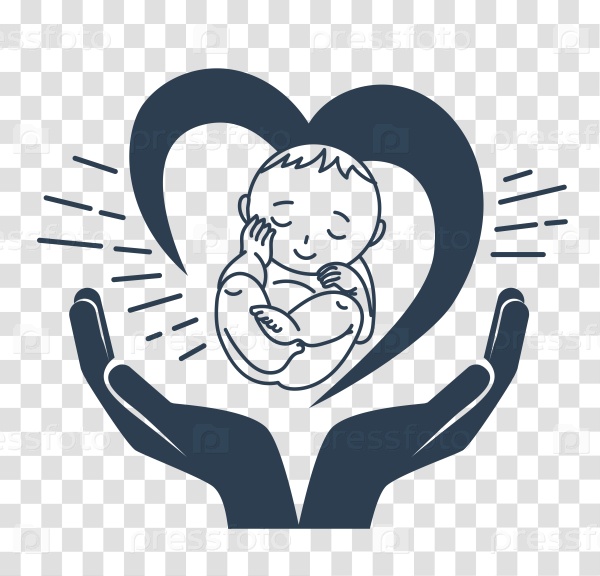